Załącznik do zarządzenia Ministra Finansów z dnia 22 grudnia 2024 r. (Dz. Urz. Min. Fin. poz. 123)
Kierunki działania i rozwoju 
Krajowej Administracji Skarbowej
na lata 2025-2028
Kierunki działania i rozwoju Krajowej Administracji Skarbowej na lata 2025-2028
Budowa silnej i konkurencyjnej gospodarki poprzez zapewnienie bezpiecznych                                         i efektywnych finansów publicznych oraz wysokiej jakości usług publicznych
Misja
… cel istnienia organizacji
Wizja
… wyobrażenie organizacji w 2028
Efektywne i przejrzyste zarządzanie finansami publicznymi
Dbanie o stabilne i przewidywalne regulacje
Poprawa jakości świadczonych usług publicznych przy wykorzystaniu nowych technologii,   w tym sztucznej inteligencji
Budowanie zaufania społecznego poprzez aktywny dialog z podatnikami, przedsiębiorcami i inwestorami
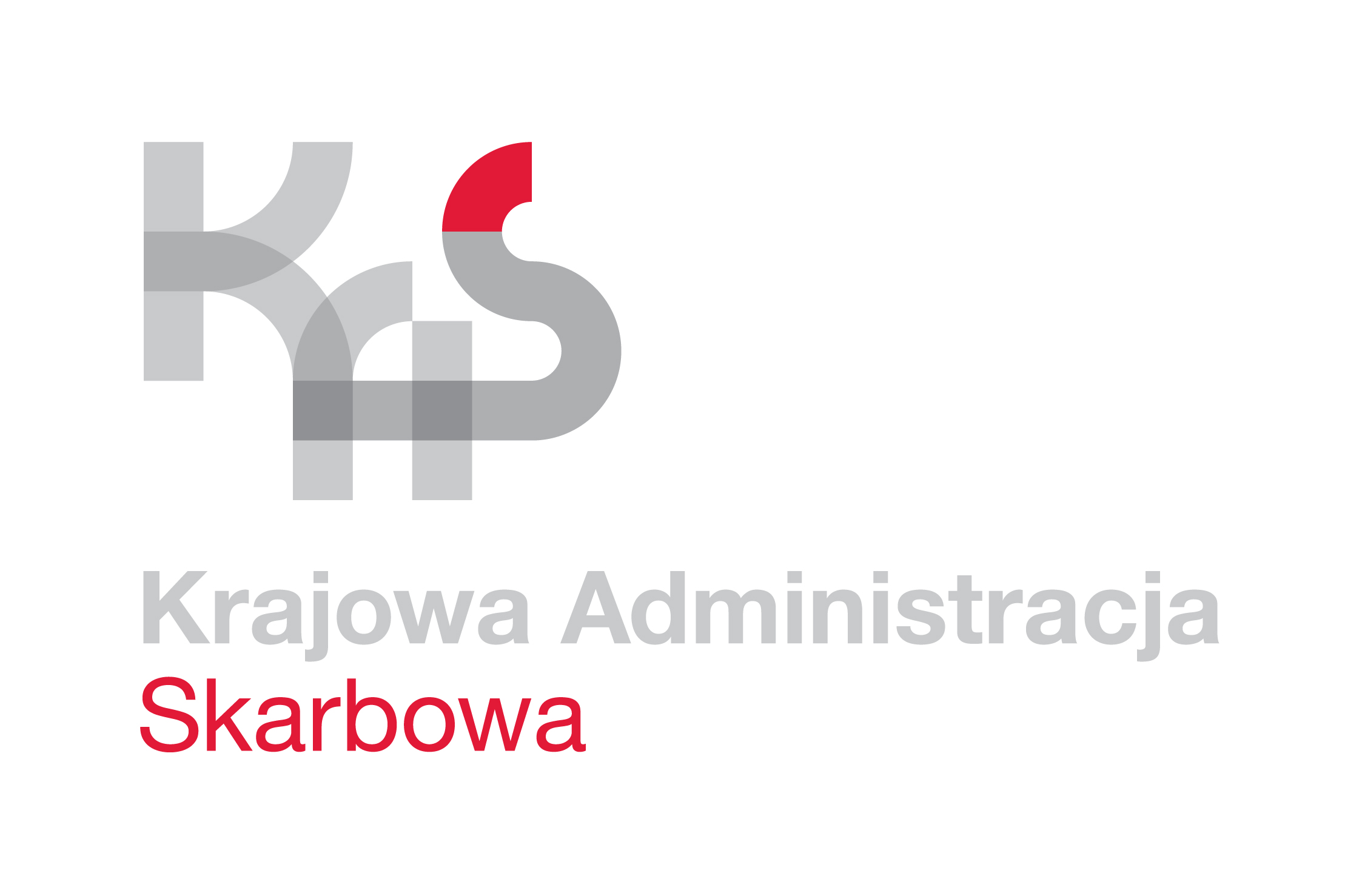 Kierunki działania i rozwoju Krajowej Administracji Skarbowej na lata 2025-2028
Wartości
… oczekiwane postawy i zachowania
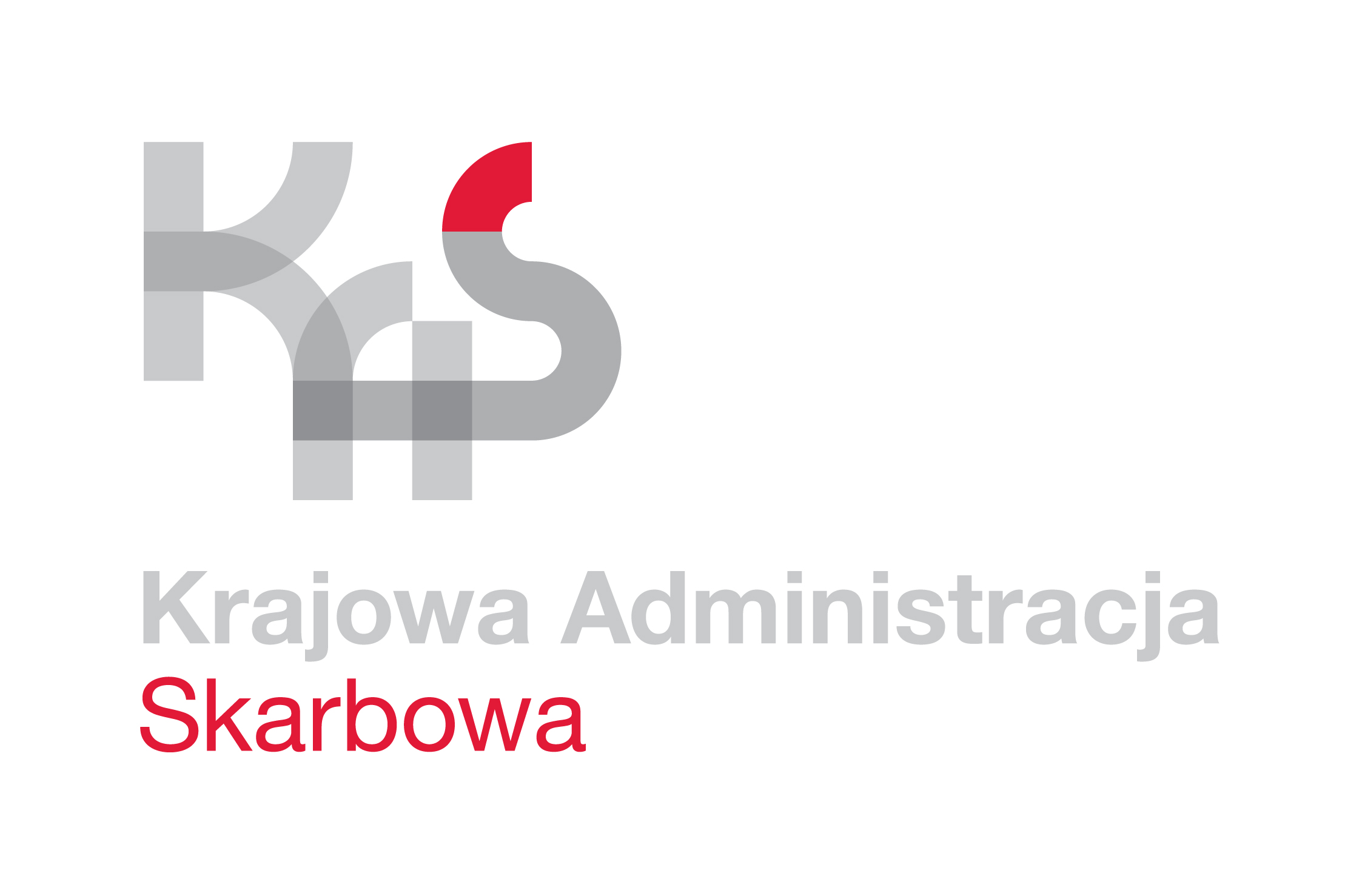 Kierunki działania i rozwoju Krajowej Administracji Skarbowej na lata 2025-2028
Kierunek 1 
Transparentne i bezpieczne finanse publiczne
1.1 Wzrost skuteczności i efektywności poboru należności podatkowych i niepodatkowych oraz bezpieczny i skuteczny system ochrony granic i przepływu towarów
1.2 Efektywne i przejrzyste zarządzanie środkami publicznymi
Kierunek 2 
Zrównoważony rozwój systemu podatkowego oraz profesjonalna i nowoczesna obsługa klienta
2.1 Wsparcie klientów w wykonywaniu obowiązków podatkowych i celnych
Kierunek 4 
Wzmocnienie zdolności organizacji do skutecznej realizacji zadań
4.1 Wzmocnienie potencjału organizacji
4.2 Stworzenie przyjaznego i aktywizującego środowiska pracy oraz służby
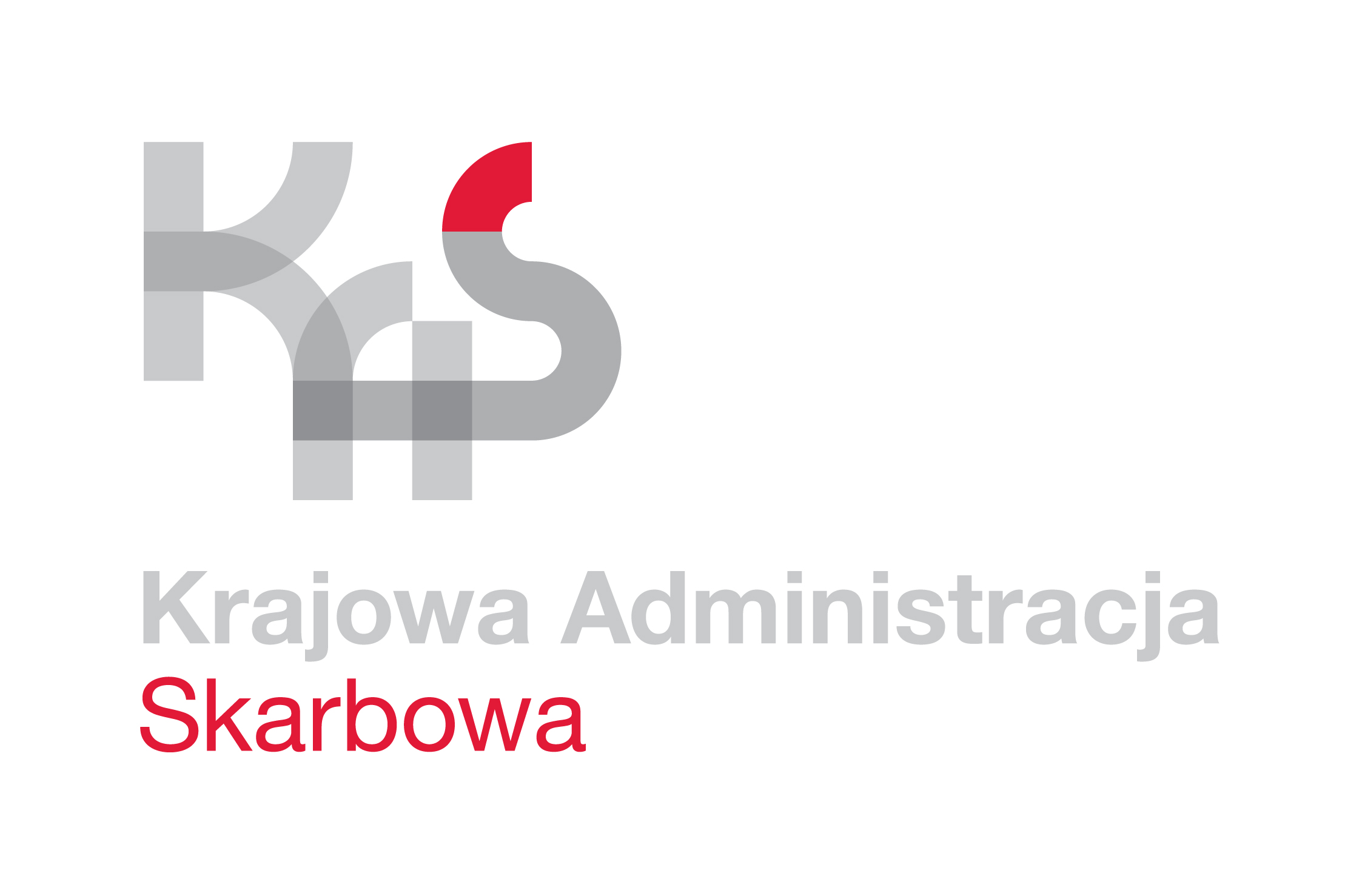 Kierunek 1 Transparentne i bezpieczne finanse publiczne
Cel 1.1  
Wzrost skuteczności i efektywności poboru należności podatkowych i niepodatkowych oraz bezpieczny i skuteczny system ochrony granic i przepływu towarów
Cel 1.2 
Efektywne i przejrzyste zarządzanie środkami publicznymi
Kierunek 2 Zrównoważony rozwój  systemu podatkowego oraz profesjonalna 
i nowoczesna obsługa klienta
Cel 2.1  
Wsparcie klientów w wykonywaniu obowiązków podatkowych i celnych
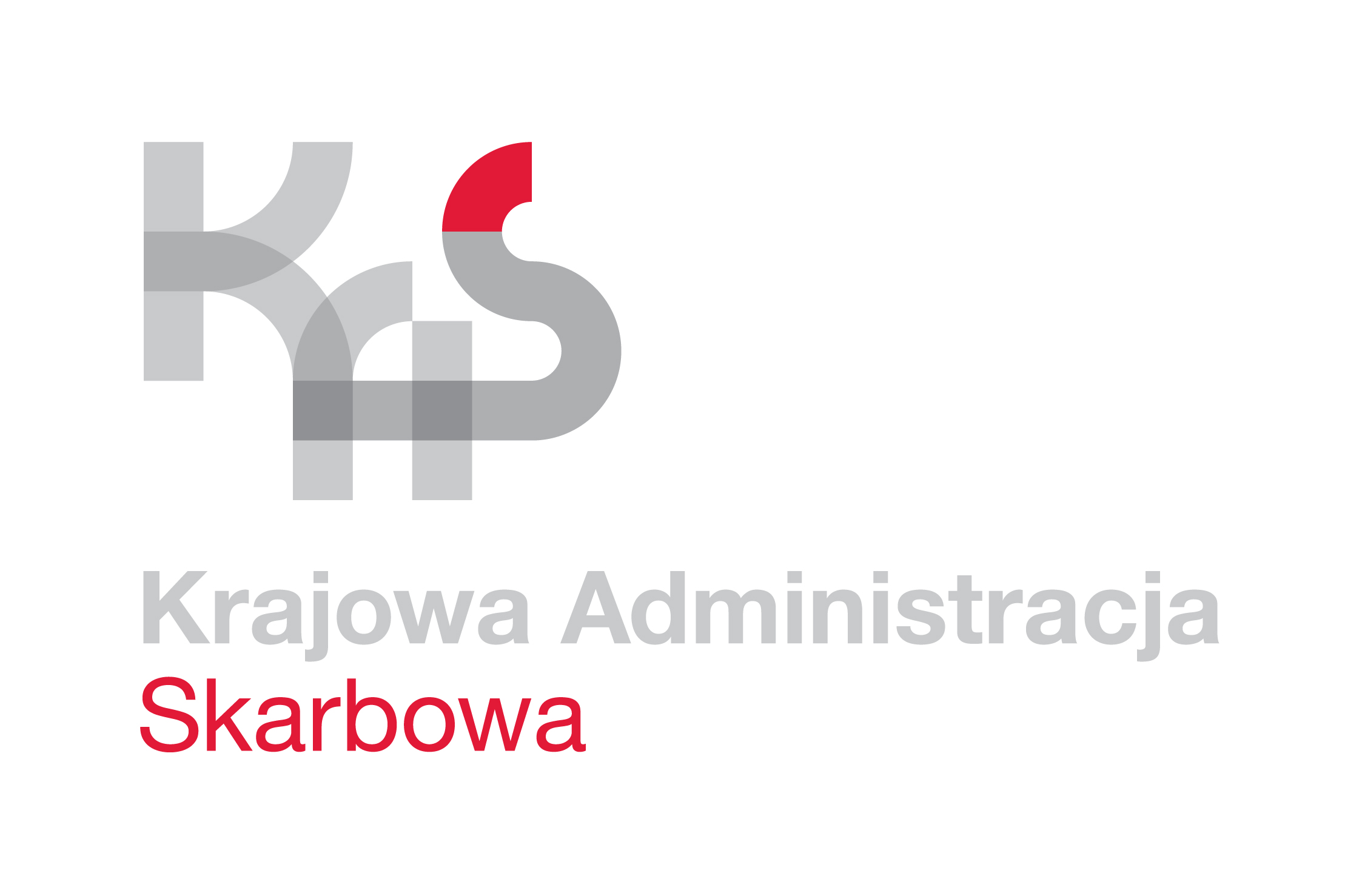 Kierunek 4 Wzmocnienie zdolności organizacji do skutecznej realizacji zadań
Cel 4.1  
Wzmocnienie potencjału organizacji
Cel 4.2 
Stworzenie przyjaznego i aktywizującego środowiska pracy oraz służby
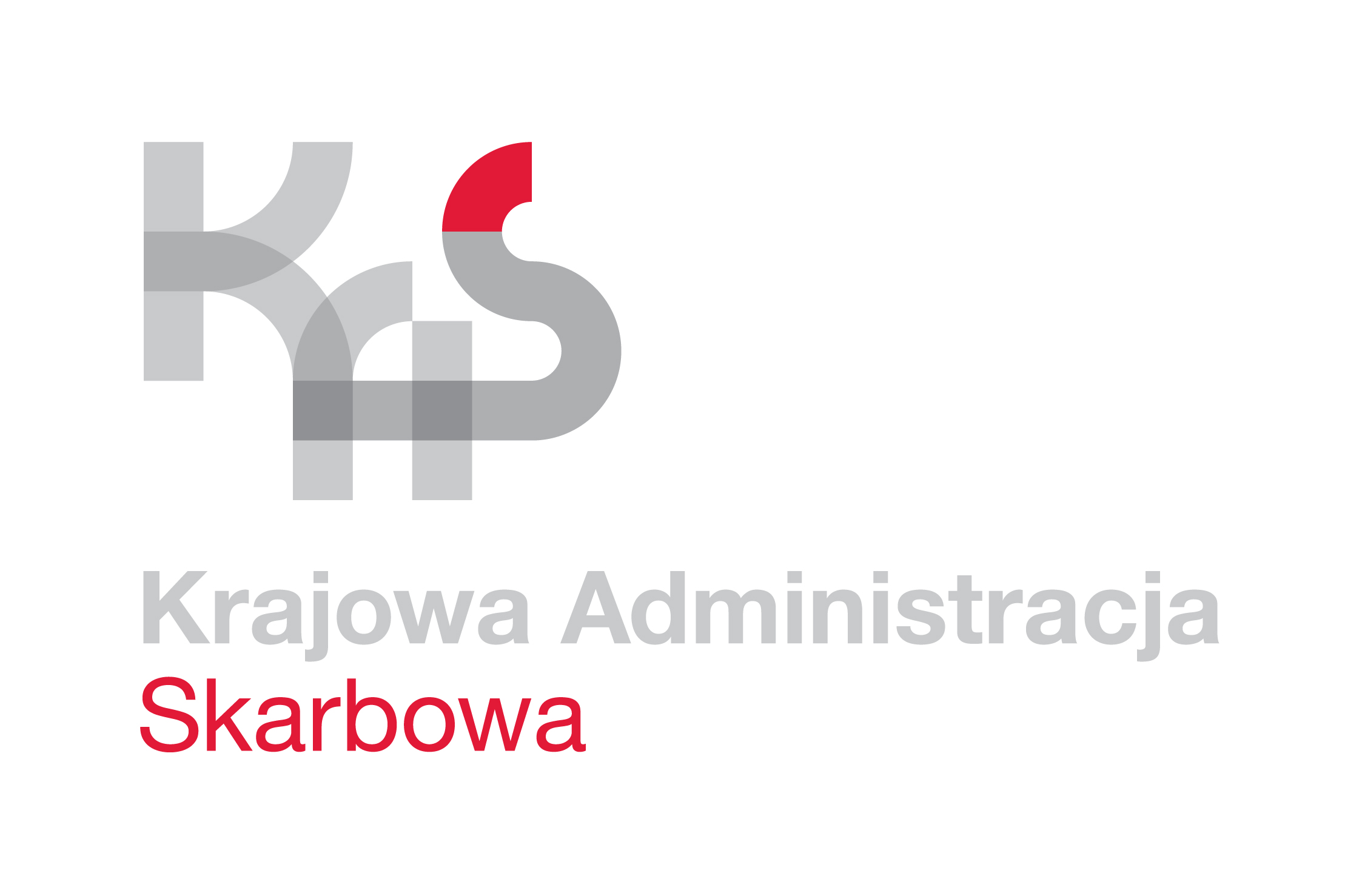 Kierunek 1 Transparentne i bezpieczne finanse publiczne
Cel 1.1  
Wzrost skuteczności i efektywności poboru należności podatkowych i niepodatkowych oraz bezpieczny i skuteczny system ochrony granic i przepływu towarów
Cel 1.2  
Efektywne i przejrzyste zarządzanie środkami publicznymi
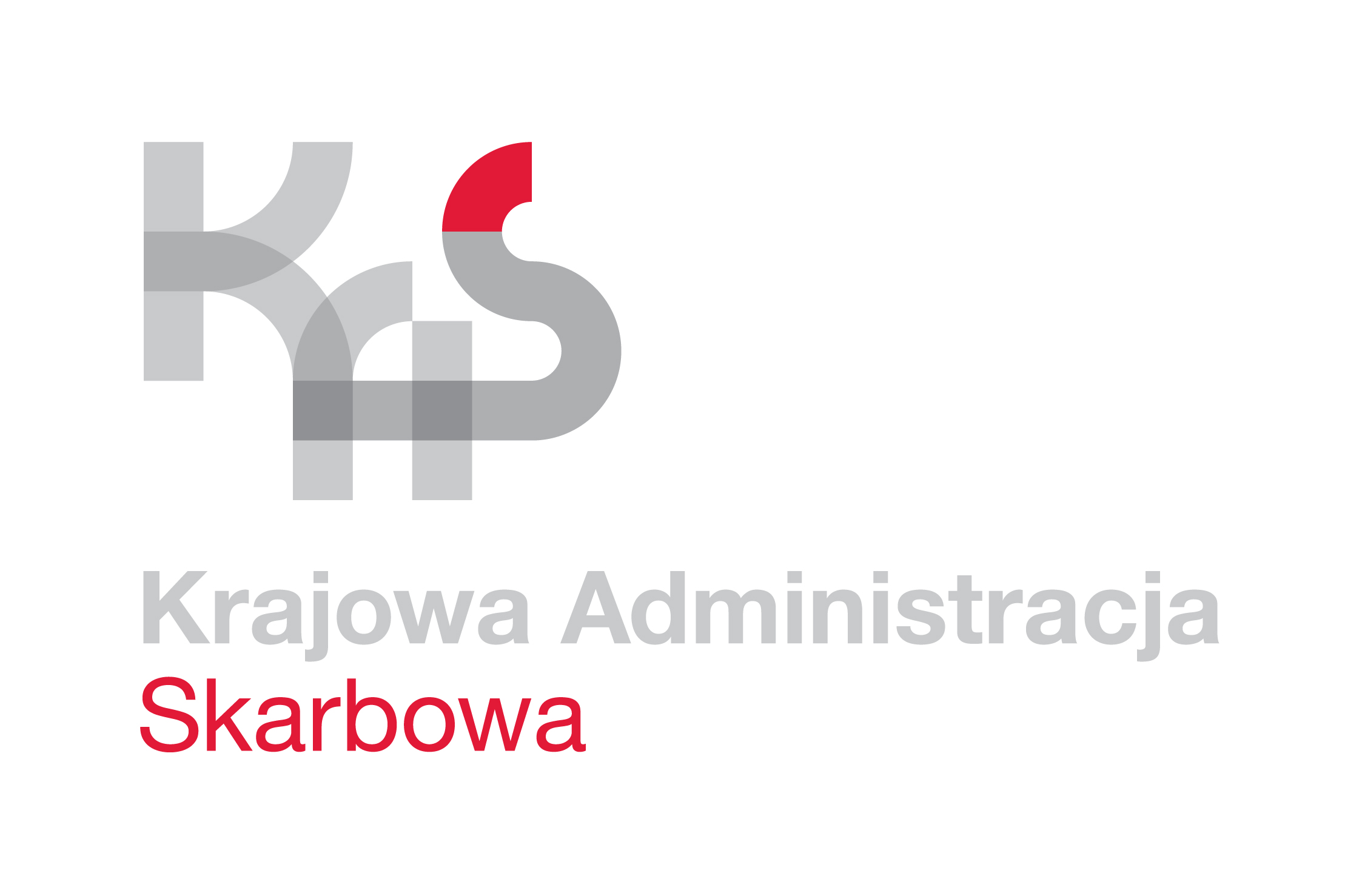 Kierunek 2 Zrównoważony rozwój  systemu podatkowego oraz profesjonalna 
i nowoczesna obsługa klienta
Cel 2.1  
Wsparcie klientów w wykonywaniu obowiązków podatkowych i celnych
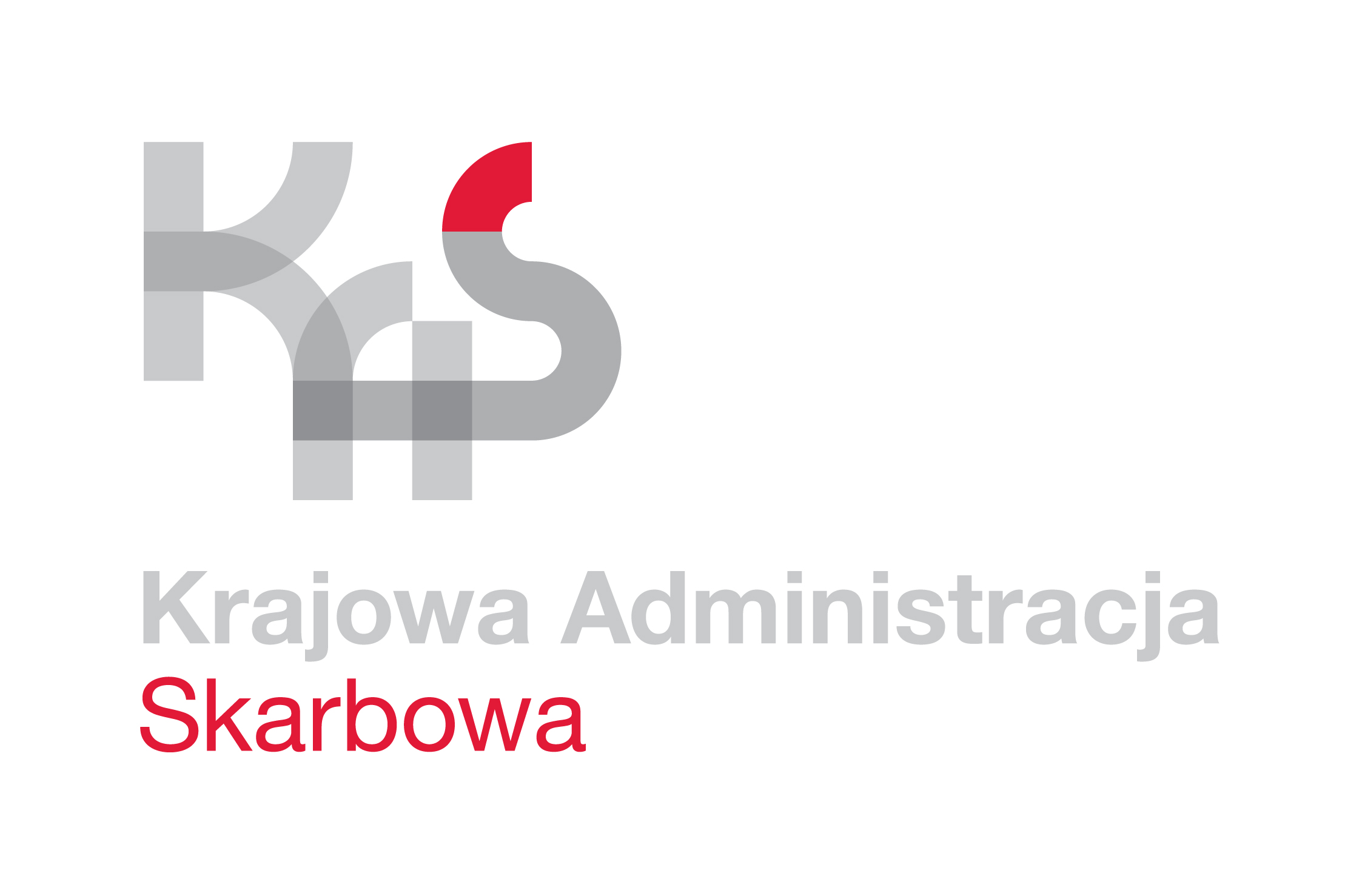 Kierunek 4 Wzmocnienie zdolności organizacji do skutecznej realizacji zadań
Cel 4.1  
Wzmocnienie potencjału organizacji
Cel 4.2  
Stworzenie przyjaznego i aktywizującego środowiska pracy oraz służby
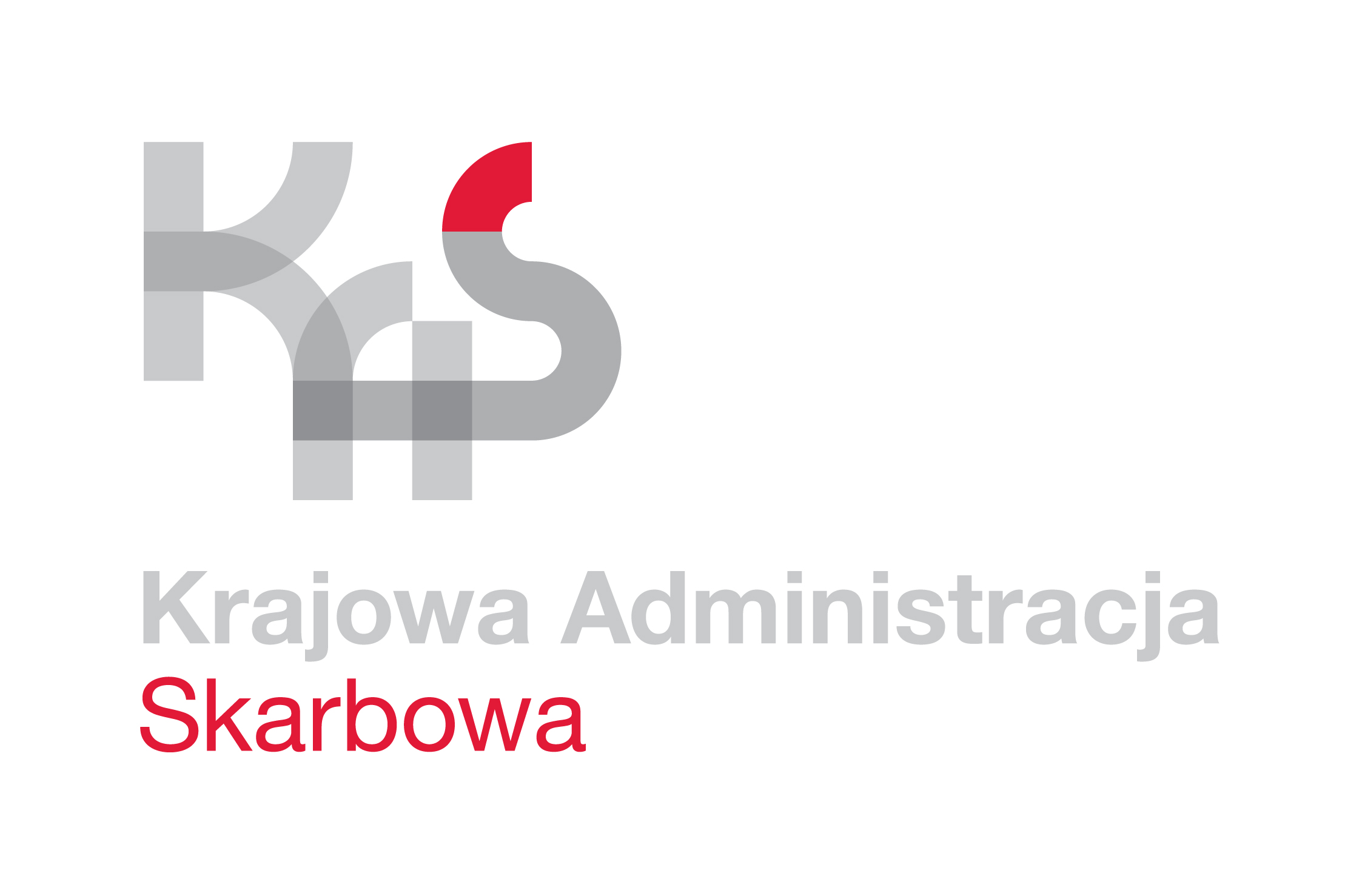